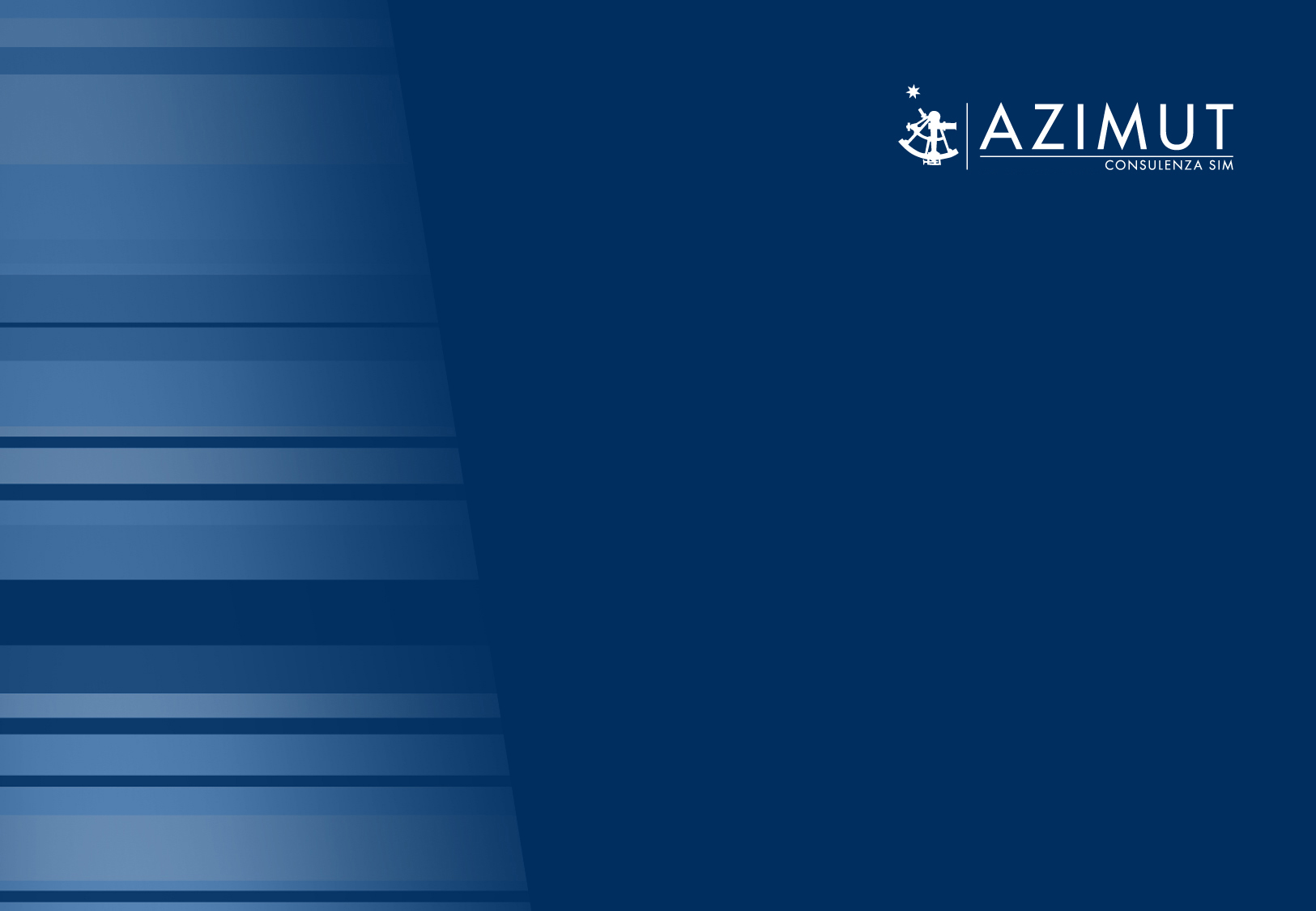 Protezione del Patrimonio

Convegno Unione Industriali
Torino, 16 ottobre
1
1
CONTESTO
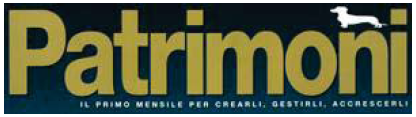 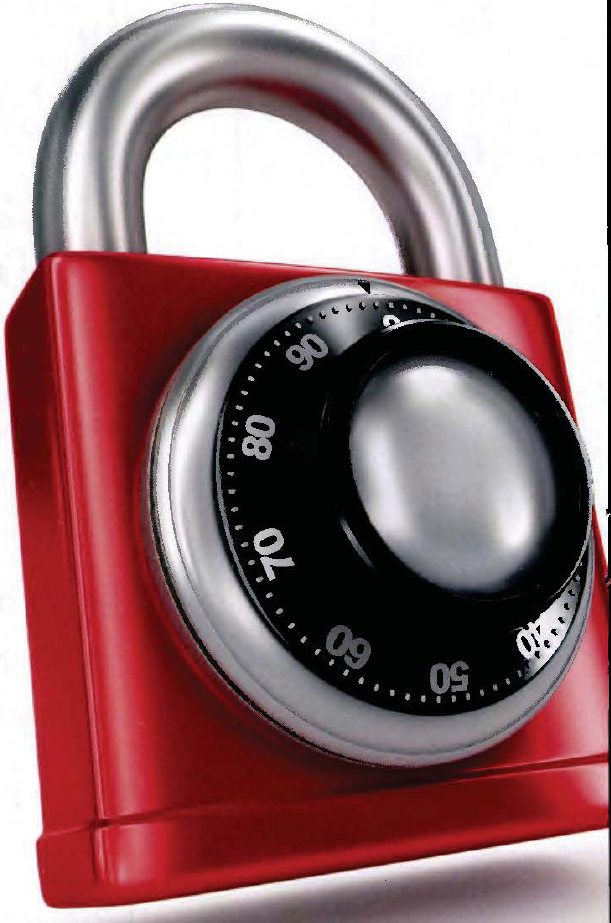 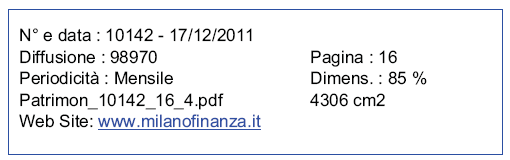 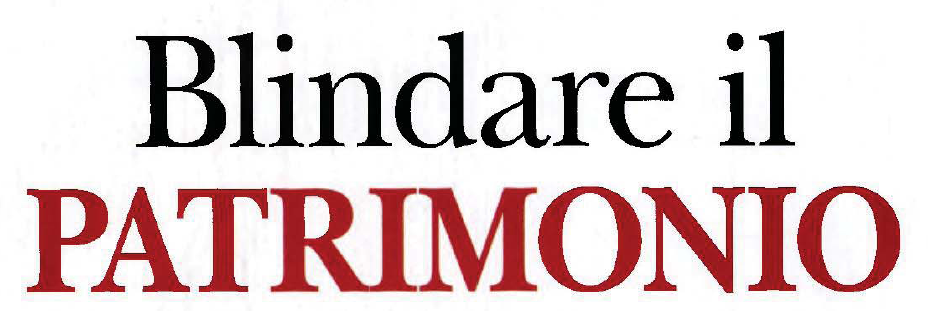 Materiale ad esclusivo uso interno
CONTESTO
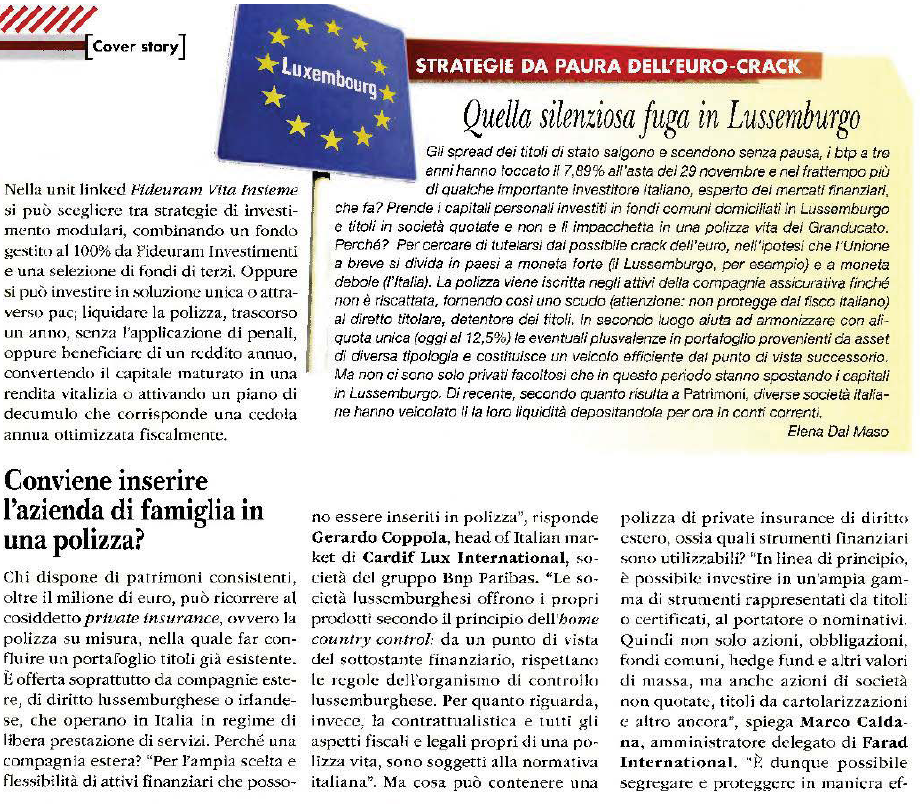 Materiale ad esclusivo uso interno
CONTESTO
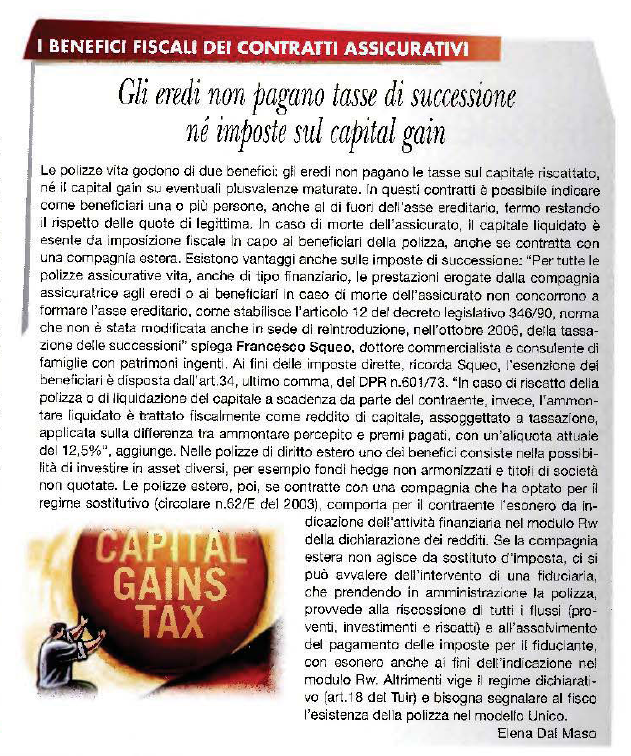 Materiale ad esclusivo uso interno
CONTESTO
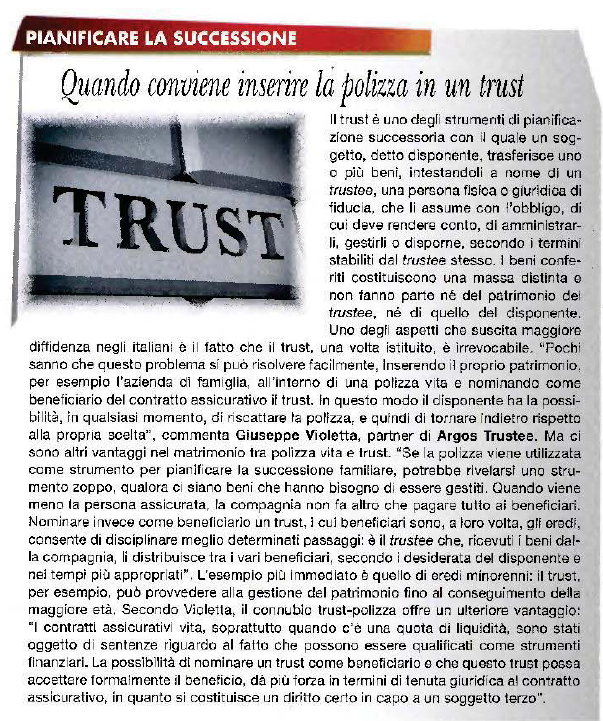 Materiale ad esclusivo uso interno
Se ne parla da un po’ di tempo  …
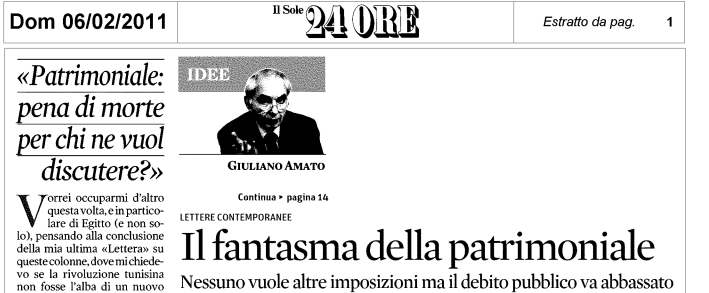 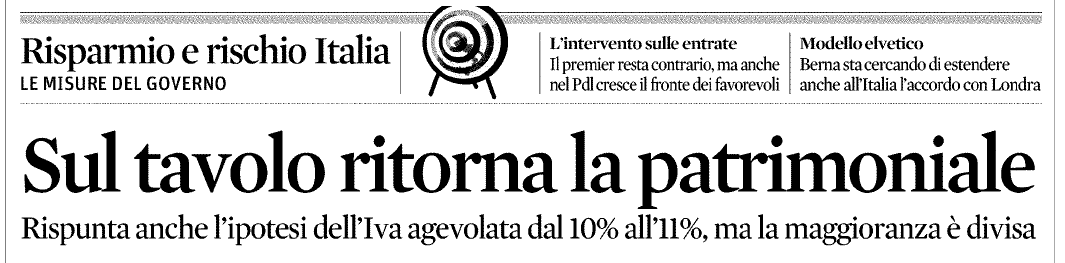 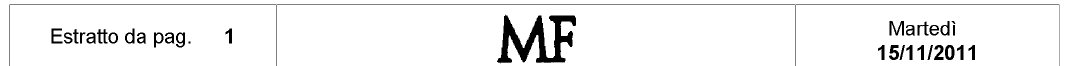 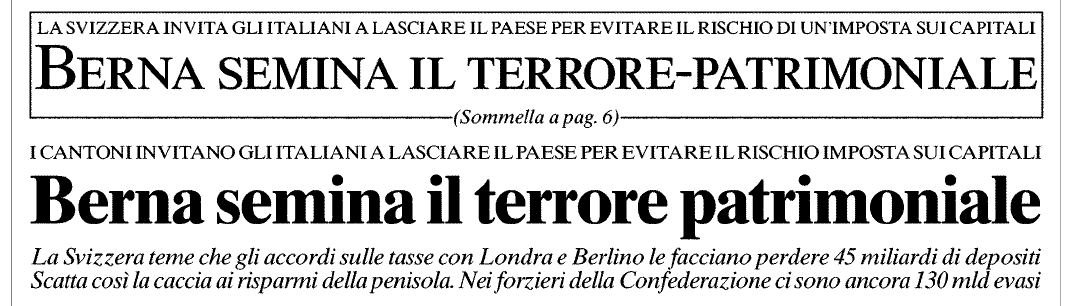 Materiale ad esclusivo uso interno
Le prime risposte sono arrivate…
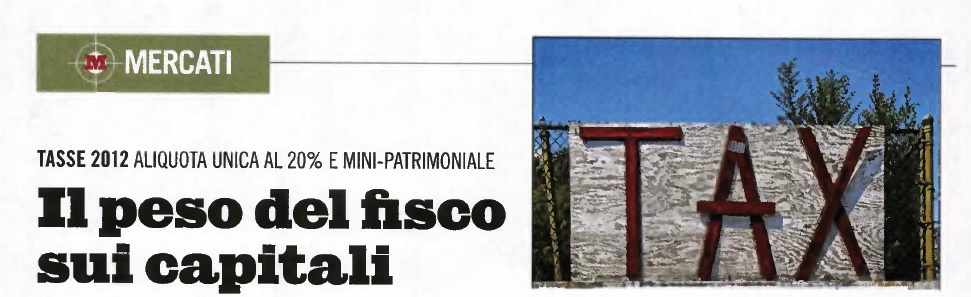 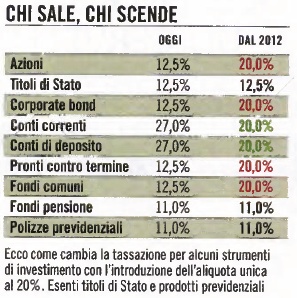 ESIGENZE
Difesa del portafoglio
Flessibilità e disponibilità
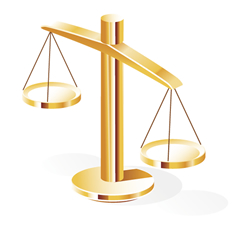 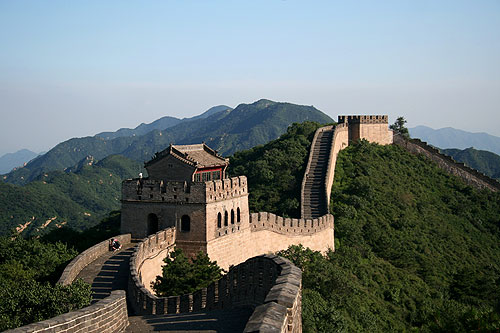 Ottimizzazione fiscale
Rischio paese
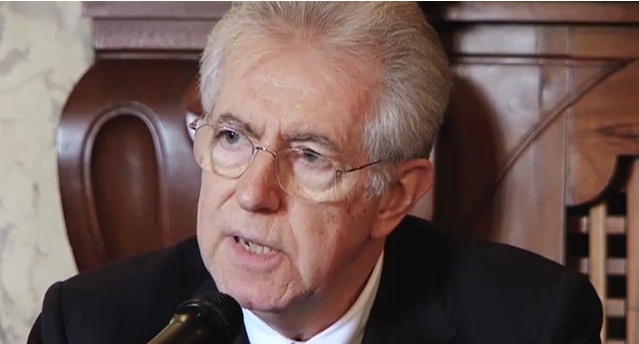 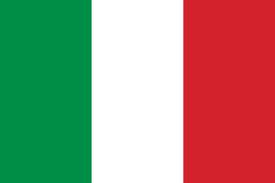 QUALI POSSIBILI SOLUZIONI
PROTEZIONE DEL PATRIMONIO:
Un confronto
REGIME FISCALE
Successioni
 Tutela Patrimoniale
 Efficienza Fiscale
Gestioni Patrimoniali
Imposta di Bollo
Tassazione fondi
Tassazione Cedole/Dividendi
11
“Private Insurance”
Il “Private Insurance” è il termine che identifica l’insieme delle soluzioni assicurative offerte alla clientela “Private” con problematiche complesse e sofisticate

Il “Private Insurance è un’offerta assicurativa

Altamente specializzata

viene formulata attraverso una struttura dedicata al Private Insurance dotata di risorse umane qualificate e specializzate all’interno di Compagnie e Intermediari
12
“I Soggetti del Contratto”
13
“Funzionamento”
COMPAGNIA
POLIZZA
CLIENTE
BENEFICIARI
14
PROTEZIONE DEL PATRIMONIO:
PERCHÉ UNA PRIVATE INSURANCE?
Impignorabile e insequestrabile art. 1923 c.c.; (seguire evoluzione del diritto) 


Esente imposte successione (dentro e fuori asse ereditario). DLgs. 346 1990 art.12 Lettera c. “Beni non compresi nell’attivo ereditario”


Pianificazione Beneficiari / Successoria


Esente tassazione plusvalenze in caso di morte (no capital-gain)


Efficienza fiscale (compensazione plusvalenze e minusvalenze)


Riservatezza (no quadro RW se presente intermediario es. Fiduciaria)


Pegno
15
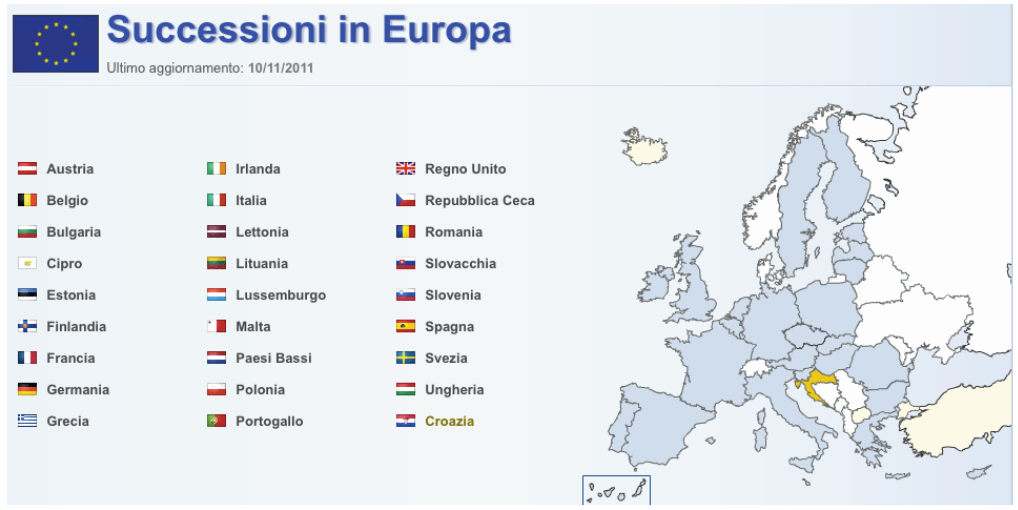 16
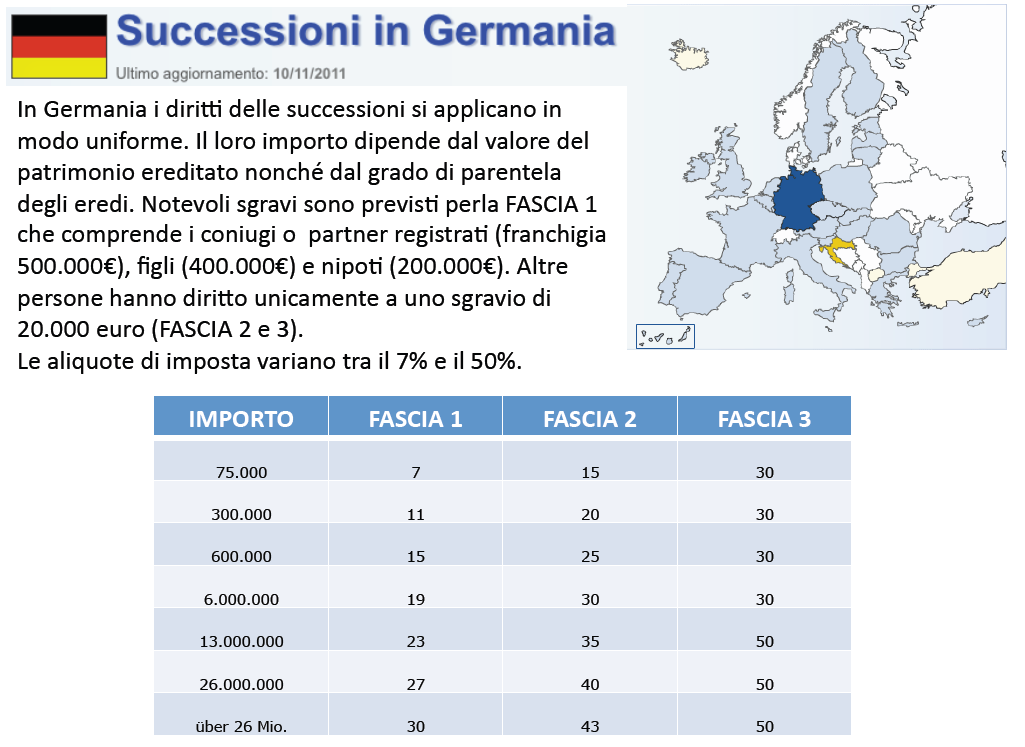 17
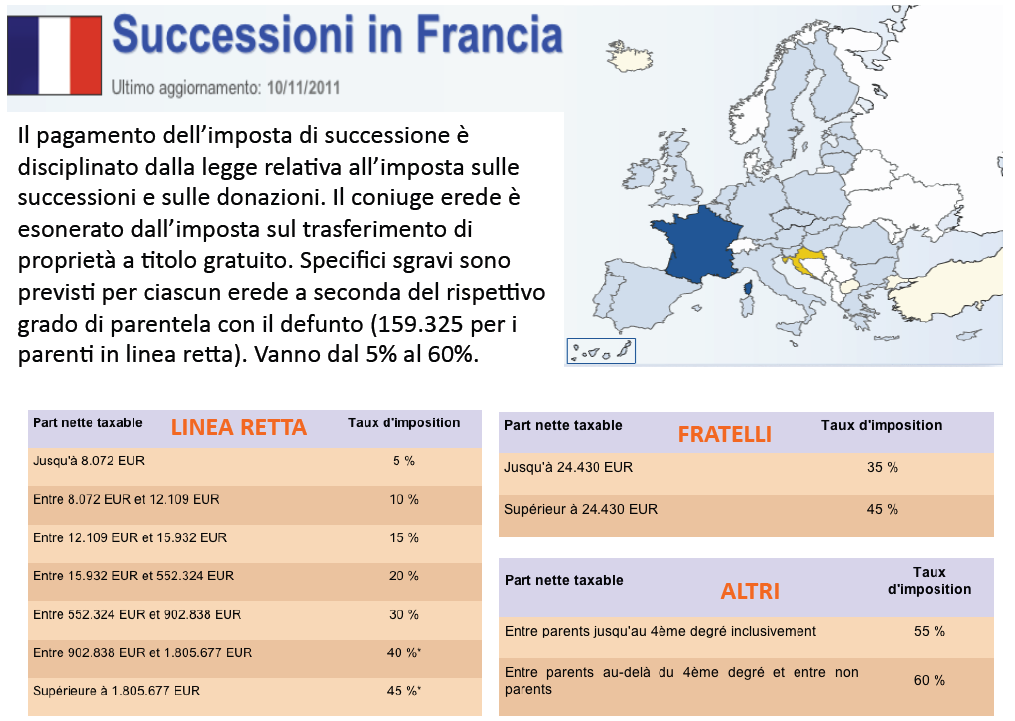 18
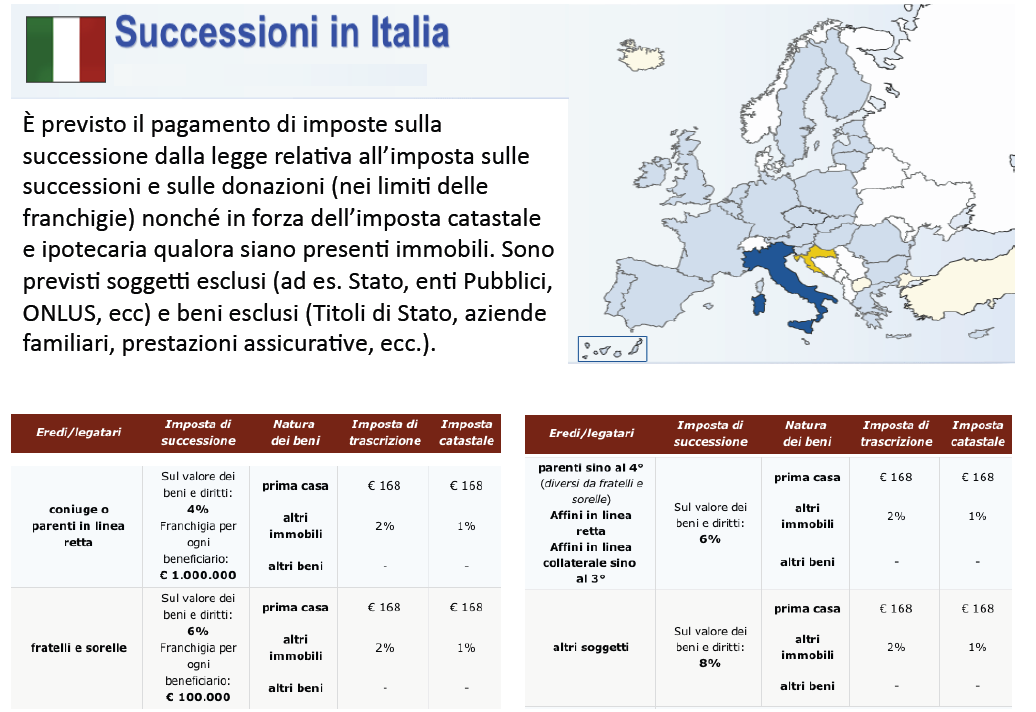 19
Cosa succede in Europa
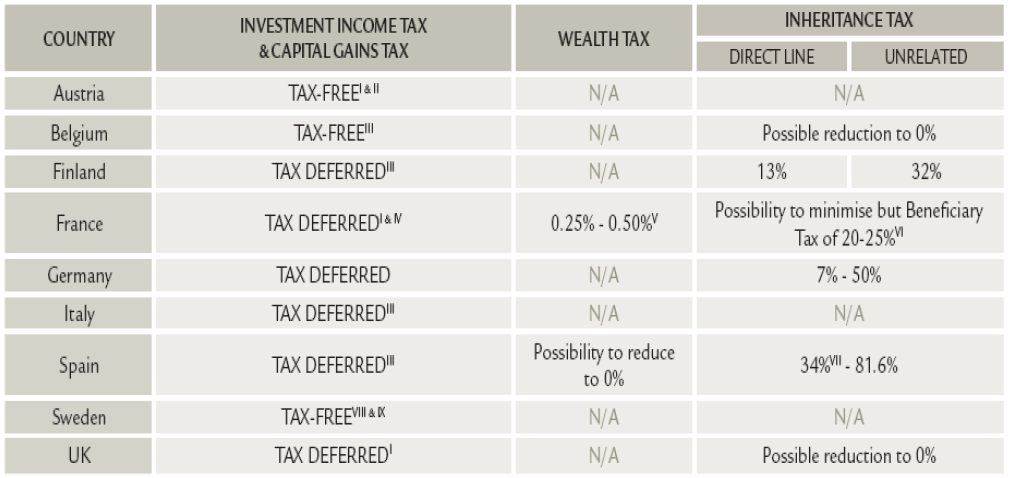 20
Cosa succede in Europa
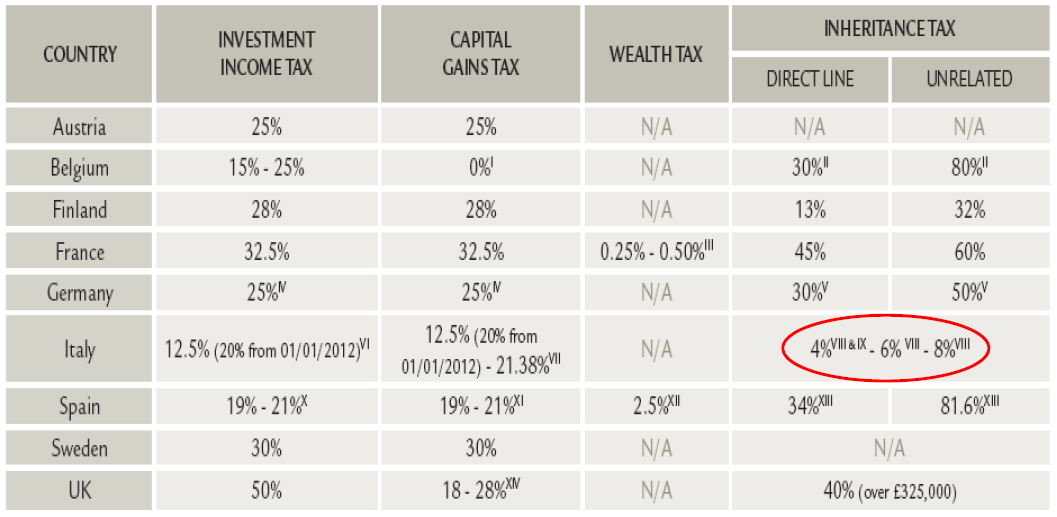 21